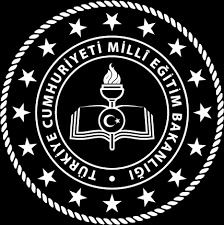 T.C.
MİLLÎ EĞİTİM BAKANLIĞI
AİLE OKULU PROJESİ
AHLAKİ GELİŞİM
AMAÇ
İÇİNDEKİLER
1.BÖLÜM
Ahlaki Gelişim
Tanım: 
  Çocuğun hayatının ilk yıllarında başlayan ve yaşamı boyunca devam eden içinde yaşadığı toplumun değer yargılarını kabullenme ve sosyalleşirken o toplumun iyi ve kötülerini öğrenme sürecidir.
Ahlaki Gelişim Tanımı
Ahlak gelişimi; bireyin toplumun değer yargılarını benimseyerek içinde bulunduğu çevreye uyum sağlamasını ve kendi ilke ile değer yargılarını oluşturmasını amaçlayan bir süreç olarak tanımlanır. 

Bireyin doğuştan getirdiği gizli güçlerin etkisi ile toplumda var olan iyi-kötü ya da doğru-yanlış kavramlarının inanç, huy, tutum, alışkanlık, âdet, gelenek, görenek gibi manevi değerleri oluşturan değerlerin tümüdür.
Ahlaki Gelişim
Ahlak gelişimi; bireyin toplumun değer yargılarını kazanarak içinde bulunduğu çevreye uyumunu, kendi ilke ve değer yargılarını oluşturmasını amaçlar. 
Birey, bu değerler sistemini dönemler içinde geliştirmektedir. 
Ahlak gelişimi üzerine Piaget ve Kohlberg başta olmak üzere Gilligan gibi bir çok bilim adamı çalışmalar yürütmüştür. 
Piaget, ahlak gelişim kuramına göre, ahlak gelişim aşamalarının altı yaştan sonra, Kohlberg ilk yaşta başladığını belirtirken, Gilligan ise ahlak gelişimini genel olarak ahlak sevgisine göre ele almıştır. 
Genel olarak ifade edilirse ahlak gelişimi çok erken yaşlarda, çocuğun yakın çevresindeki ilk ilişkileri sonucu başlar. Çevreden gelen tepkilerle belirlenen davranışlara ilişkin ilk izlenimler ve bilgiler giderek ahlaki davranışlara ve ahlak kurallarına temel olur. 
Bu nedenle çocuğun okul öncesi dönemde içinde yetiştiği, kendisine model oluşturan yakın çevresindeki kişilerin tutum ve davranışları ahlak gelişimi açısından büyük önem taşımaktadır.
Ahlaki Gelişim Önemi
Ahlak gelişiminin birincil hedefi, bireyin evrensel ilkeler, doğru-yanlış, hak ve adalet kavramları doğrultusunda kendi doğrularını ve ilkelerini geliştirmesidir. 
Çevreden gelen tepkilerle belirlenen davranışlara ilişkin izlenim ve bilgiler ahlaki davranışlara ve ahlak kurallarına temel olur. 
İnsanlar, ahlak kurallarını bilmesine karşın bu kurallara uymakta güçlük çeker. Bu nedenle çocukların ahlak gelişiminde dikkat edilecek en önemli nokta; küçük yaştan başlayarak ahlak kurallarına inanmalarını, bunlara karşı olumlu bir tavır geliştirmelerini ve bunları uygulama alışkanlığını kazanmalarını sağlamaktır. 
Her toplumun kendine özgü ahlak kuralları vardır. Her birey, küçük yaştan başlayarak içinde büyüdüğü toplumun ahlak kurallarına göre iyi ve doğru sayılan davranışları yapmayı öğrenir.
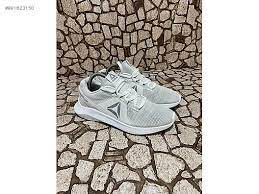 Ahlaki Gelişim Önemi
Çocuk ahlak kurallarını, öncelikle anne, baba ve yakın çevresiyle olan ilişkilerinden öğrenir. 
Çocuğa iyi davranışın neden iyi, kötü davranışın da neden kötü olduğu açıklanmalıdır. 
Çocuk büyüdükçe diğer bireylerin duygularını ve toplum kurallarını anlama yeteneğini geliştirir. 
Toplum farkı olmadan, tüm dünyanın kabul ettiği ortak ahlak kuralları, evrensel değerlerdir. Yani din, ırk, ülke farkı tanımazlar. Sevgi, yardımlaşma, doğruluk, dürüstlük, insan severlik, acıma gibi duygular ve davranışlar her toplumda geçerli olan evrensel değerlerdir. 
Her bireyin, kendi toplumunun kurallarına ve evrensel değerlere uygun yetiştirilmesi gerekir. 
Ahlak gelişiminin en üst düzeyi ise kendi toplum kurallarına ve evrensel değerlere uygun, ancak bağımsız olarak doğru karar verme ve buna uygun davranış sergileme yeteneğidir
Ahlak Gelişimi İle İlgili Kavramlar
Ahlak gelişimini daha iyi anlaşılabilmesi için ahlak gelişim ile ilgili kavramların ele alınması önemlidir. 
Bu kavramlar arasında ahlak, törel davranış, bencillik, öykünmecilik, vicdan, mizaç, kişilik, karakter ve özgeciliktir.
1.BÖLÜM
Ahlak Gelişimi İle İlgili Kavramlar
Törel davranış, toplumun töresine uygun davranıştır. 
Her toplumun, ahlak, inanç, gelenek ve görenekleri vardır. Örneğin; çocuk yetiştirmenin toplumsal ilkelere, kurallara inançlara, ahlaka, gelenek ve göreneklere de uygun olması istenir. Toplumsal davranışın değeri, özelliği, töreye uygun olmasıyla doğru orantılıdır. 
Törel davranışla ilgili olarak toplumdan topluma iyi-kötü, doğru-yanlış gibi değer yargıları değişebilir. Törel gelişim içinde, davranışların toplumun uygun göreceği bir biçimde düzenlenmesi de yer alır. 
Çocuklar, törel davranışlara doğuştan sahip değildir. Çocuk doğuştan ne iyi, ne de kötüdür. Çocuğun nasıl bir birey olacağı doğumdan sonraki yaşantılarına bağlıdır.
Ahlak Gelişimi İle İlgili Kavramlar
Bencil; yalnız kendi çıkarlarını düşünen, kendi çıkarlarını herkesinkinden üstün tutan birey olarak tanımlanabilir. 
Bencillik ise; başkalarını umursamadan bireyin bütün eylem ve işlerinin kendi yararına, çıkarına yönelik olması, bu tutumun yaşam tarzı hâline getirmesidir. Temel gelişimde bencil davranışlar aşamasında olan insan, sadece kendi çıkarlarını düşünür. 
Bencil davranışlar en çok 3-6 yaşlarda görülür. Daha önceki yaşlar, töre dışı davranışlar dönemidir ve bu dönem ilk üç yılı içine alır. 
Bu çağda çocuk, iyilik ve kötülük düşüncesine sahip değildir. Yalancılığın ve hırsızlığın kötü bir şey olduğunu bilmez. Yalanlar, hayal dünyasının zenginliğinden; hırsızlık ise henüz mülkiyet kavramı gelişmediğinden meydana gelir. 
Zihinsel yapı tam gelişmediğinden daha çok duygularının etkisi altındadır.
Bu yaşlarda çocuk, kendini dünyanın merkezi gibi görür.
[Speaker Notes: Bencillik, vicdan ve törel duyguların oluşmasını güçleştirir. Çocuk, bu duyguları bilişsel gelişim ile birlikte ancak çevresindekilerin davranışlarını gözleyerek öğrenebilir. Bencillik davranışının sonunda ne gibi tehlikelerin olduğunu ve nasıl cezaların gelebileceğini tahmin eder. 
Çocuk bu dönemde tam olarak kuralların bilincinde değildir. Her çocuk bir arkadaşla birlikte ama kendi oyununu oynar. Kazanmak, birinci olmak düşüncesi henüz gelişmemiştir.]
Ahlak Gelişimi İle İlgili Kavramlar
Öykünme; taklit etme, bireyin başkalarının davranışlarını kendine model alarak benimseyip yinelemesidir. 
Boyun eğmek, itaat etmek için başkasının davranışına olduğu gibi hiç değiştirmeden yapmaktır. 
Öykünme, çoğunlukla beğenilen takdir gören davranışları yapanlara benzemek için yapılırken; boyun eğmek, etki yapanlarla iyi anlaşmak için de yapılır. 
Törel gelişimin öykünmecilik aşamasında olan birey, ne yapması gerektiğini kendi içinde ölçüp tartmadan, kendine kolay geldiği ya da kınanmaktan korktuğu için başkalarının yaptığını yaparak rahat eder.
[Speaker Notes: Kısacası öykünme, toplumsal bir öğrenme sürecidir. Birey, öykünmeyle topluma uygun birçok davranışı öğrenir. Öykünmeciliğin olumsuz yönü ise bireyin bu yolu tek öğrenme yolu olarak görerek kendine özgü davranma bağımsızlığını yitirmesidir.]
Ahlak Gelişimi İle İlgili Kavramlar
Vicdan; insan davranışlarının iyiliğini, kötülüğünü, doğruluğunu, yanlışlığını, haklılığını, haksızlığını içsel olarak yargılama gücü olarak tanımlanır. 
Çocuğun kendisini kontrol edebilmesiyle ilgilidir. 
Vicdan, bireyi davranışları hakkında bir yargıda bulunmaya yönelten, kendi ahlak değerleri üzerine dolaysız ve kendiliğinden yargılama yapmasını sağlayan güçtür. 
Bu güçle birey, davranışları konusunda bir karara varır, bu karara göre kendisini ödüllendirir ya da cezalandırır. 
Vicdanlılık; duygusal ve ussal(akıl) vicdan olmak üzere ikiye ayrılır. 
Duygusal vicdanlılık, aşamasında insan davranışlarını duygusal inançlarıyla yargılar. Bilişsel olarak ergenliğe kadar bu dönem sürer. 
Ussal vicdanlılık aşamasındaki birey, davranışlarını ussal inançlarıyla yargılar. Duygusal vicdanlılıktan ussal vicdanlılığa geçen birey, törel ilke ve kuralları akıl süzgecinden geçirerek ve sorgulayarak uygular. Törel ilke ve kuralların yerine, zamanına, duruma ve uygulanan bireye göre değiştirilip, geliştirilerek uygulanabileceğinin bilincine varır.
[Speaker Notes: Temelde çocuk, öğrendiği sınırları ve kısıtlamaları benimseyerek toplumsal kurallar karşısında belirli tavırlar takınır. Bazı çocuklar ise, büyüdükçe topluma aykırı davranışlar gerçekleştirirler. Örneğin; bazı çocuklar suça yönlendirilebilirler, bazı çocuklar da aşırı vicdanlı olup, genellikle büyüdüklerinde fazla duyarlı, özverili, duygusallık nedeniyle psikologlardan en çok yardım alan kişiler olabilirler. Aşırı vicdanlı bireyler, çok utangaç, çekingen, güvensiz, yaptıkları her şeyde çevreye zarar vereceklerinden korkan kişilerdir. 
Çocukları evde ya da okulda, her iki yönde de aşırılıklar içinde yetiştirmemeye dikkat edilmelidir.]
Ahlak Gelişimi İle İlgili Kavramlar
Özgecilik 
İnsanın kendisinden önce başkalarının iyiliğini, yararını düşünüp onlara yardımcı olmasıdır. 
Bu özgecilik duygusu, kişinin başkalarının iyiliği için çalıştığının belirtisi olmakla birlikte sevginin bir parçasıdır. 
Bireylerin bencillikten kurtulması, törel duyguların geliştiğini gösterir. Çocuk bencillikten kurtuldukça “özgeci” olmaya başlar. 
Çocuk, dokuz-on yaşlarına ulaştıktan sonra kendi kendini eleştirebilecek bir olgunluk düzeyine ulaşır.
[Speaker Notes: Bundan sonra özgecilik duygusu daha da gelişmeye başlar. Özgecilik duygusuna sahip olan bireyde anlayış, empati, incelik, özveri ve yardım duygusu bir arada bulunur. 
Özgeci birey, törel davranışlarını katı kurallardan kurtararak kendini başkalarının yararına olan amaçlara yöneltir. Böylece birey, yaşamındaki engelleri özgeci bir tutumla aşmaya çalışır]
Ahlak Gelişimi İle İlgili Kavramlar
MİZAÇ
doğuştan gelen,
mizacın modifiye edilmesi, 
manipülasyonu ya da değiştirilmesi zordur. 
kişiliğinizin biyolojik ve içgüdüsel süreçlerle meydana gelmiş bir kısmı
Mizaç, hepimizin psikolojik DNA’sıdır.
MİZAÇ
MİZAÇ
bireylerin; 
duygu, düşünce ve davranış farklılıklarının kaynağı,
insanların algı önceliklerini, 
motivasyon farklılıklarını,
istek, ihtiyaç, beklenti ve arayışlarını belirleyen yapısal bir çekirdektir.
KARAKTER
1- Ayırt edici nitelik.

2- Bir bireyin kendine özgü yapısı, onu başkalarından ayıran temel belirti ve bireyin davranış biçimlerini belirleyen, üstün ana özellik, öz yapı, ıra, seciye.

3- Bir kimsenin veya bir insan grubunun tutumu, duygulanma ve davranış biçimi.
Kişiliğin ahlaki boyutu, iskeleti; bireyin zihinsel gücünü oluşturan ve şekillendiren genel özelliklerdir: iyi huyluluk, dürüstlük, alınganlık vs gibi.
KARAKTER
Karakter: Tecrübelerin yansıması

Karakter, çevreden edinilen bir parçanızdır.
Aynı zamanda, deneyimlerinizin ve hayatınız boyunca yaşadığınız sosyal etkileşimlerin bir sonucu olarak oluşur.
karakterinizin kökleri kültürünüzde saklıdır. 
Mizaç temelinde gelişen karakter için , değişmez değil fakat değişime oldukça dirençli olan duygulanım, düşünce ve davranış kalıplarıdır diyebiliriz.
KİŞİLİK, KARAKTER, MİZAÇ
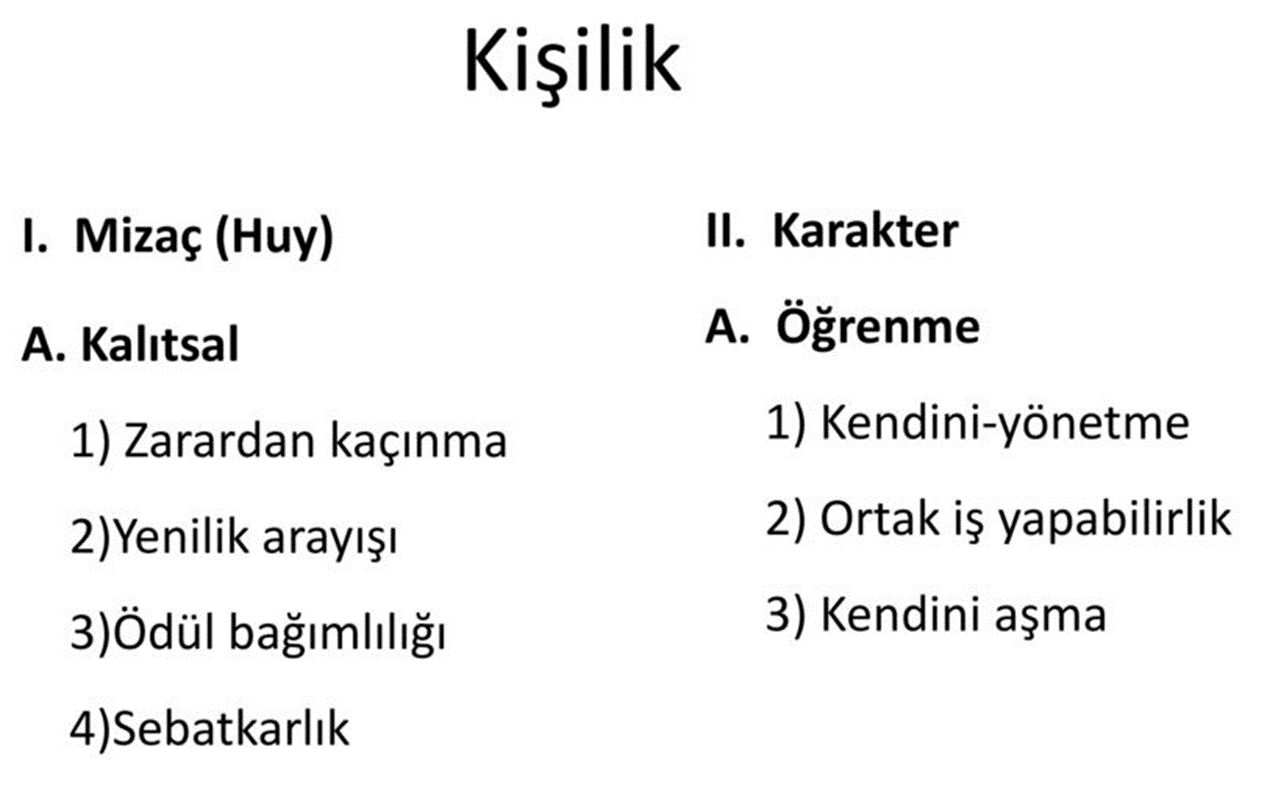 1.BÖLÜM
Etkinlik 1: Hikâye;“riskli alanlar”
Oklahoma’da güneşli bir cumartesi öğleden sonrası arkadaşım Bobby Lewis iki küçük oğlunu mini golf oynamaya götürmüş. 
Biletçiye yaklaşmış ve “Biletlerin fiyatı ne kadar?” diye sormuş. 17 
-Genç adam(biletçi): ”Büyükler üç dolar, daha doğrusu altı yaşından büyük herkes üç dolar. Altı ve altı yaşın altındakileri bedava alıyoruz. Çocuklarınız kaç yaşındalar ?” diye yanıt vermiş. 
-Bobby: “Küçük 3, büyük 7 yaşında. Sanırım size 6 dolar vereceğim.” Demiş. 
-Genç adam (biletçi): “Bayım siz piyangodan para filan mı kazandınız? Üç dolar kâra geçebilirdiniz. Büyüğün altı yaşında olduğunu söylemeyebilirdiniz. Ben nereden anlayacaktım? diye yorumda bulunmuş. 
-Bobby: “Evet, bu doğru olabilir ama çocuklar doğrunun ne olduğunu biliyorlar” demiş.
Etkinlik 2
Yukarıdaki hikâyeyi tamamlamanız gerekirse nasıl tamamlarsınız?
Ahlaki Gelişimin Ortamları
Ahlaki Gelişimin Ortamları
Ebeveynlik
Sevgiyi Çekme: 
Bir ebeveynin, ilgisini ya da sevgisini ergenden çekmesini ifade eden disiplin tekniği.
Güç Kullanımı: 
Bir ebeveynin ergen ya da ergenin kaynakları üzerinde kontrol sağlamayı amaçlayan disiplin tekniği.
Ahlaki Gelişimin Ortamları
Okullar
Örtük Program: 
Her okulu nitelendiren yaygın ahlaki atmosfer.
Ahlaki Gelişimin Ortamları
Okullar
Karakter Eğitimi: 
Öğrencilerin ahlaki olmayan davranışlarla ilgilenmesini ve diğerlerine zarar vermesini önlemeye yönelik temel ahlaki bilgiler öğretmeyi amaçlayan doğrudan ahlaki eğitim
yaklaşımıdır.
Karakter Eğitimi
Ahlaki değerlerin eğitiminde adalet, iyi ve doğru konusunda anlayış oluşturulması ve benimsenmesi, özverili olmak, alçak gönüllülük ve ahlaki alışkanlık kazanma gibi değer ve uygulamalara yer verilmektedir.
Ahlak eğitiminin dört tipolojisinden bahsedilebilir:
Sınır belirleme
Değerlerin belirginleştirilmesi
Karakter oluşturma
Ahlaki kavrayış
KARAKTER EĞİTİMİ
Ahlak eğitimi kuram temellidir. Karakter eğitimi ise kuramdan çok uygulamaya dönüktür ve eğitimsel açıdan bir çok strateji içermektedir.
Etkili karakter eğitiminin ilkeleri:
Derslerle bütünleştirme
Olumlu okul ortamı
Yönetimsel politika ve uygulamalar
Yetkin öğretmen
Okul ve aile ortaklığı
Ahlaki Gelişimin Ortamları
Okullar
Bireylerin, onlar için önemli olan en iyi işleyen, yaşam amaçlarına en iyi hizmet eden hizmet eden şeylerin neler olduğunu belirginleştirmelerine yardımcı olmaya odaklanan eğitsel yaklaşım alanları.
Ahlaki Gelişimin Ortamları
Okullar
Topluma Hizmet Uygulamaları: 
Sosyal sorumluluk ve topluma hizmeti geliştirmeye yönelik eğitim biçimi.
Ahlak Gelişimini Desteklemeye Yönelik Etkinlikler
ÖĞRENME FAALİYETİ–2 
Erken çocukluk döneminde çocukların bilişsel yapıları, kuralları ve ahlak kurallarını anlamaya yeterli değildir.
Bu nedenle onlarla kuralları soyut semboller hâlinde sözcüklerle tartışmak yerine kuralları evde ve okulda birlikte uygulayarak, yaşayarak benimsetmek gerekir. 
Kuralların nedenleri onların anlayabileceği şekilde eylemlerle ve somut yollarla açıklanmalıdır. 
Anne-babalar ve öğretmenler, her şeyden önce söylediklerini kendileri uygulayarak iyi birer model olmalıdırlar.
Ahlak Gelişimini Desteklemeye Yönelik Etkinlikler
Örneğin; yemekten önce el yıkama kuralı yetişkinlerle birlikte planlanıp uygulanmalıdır. 
Yemekten önce el yıkamak gerektiği, el yıkanmadığı zaman hasta olunabileceği çocuğa resimlerle, videolar izletilerek ve drama etkinlikleri yoluyla öğretilebilir. Böylece çocuğun, kuralı nedenleriyle kazanması sağlanır.
Ahlak Gelişimini Desteklemeye Yönelik Etkinlikler
İyi alışkanlıklar olumlu ahlak kuralları geliştirilirken; çocukların yaş, gelişim ve hazır bulunuşluk düzeylerine uygun bazı gazete, dergi, televizyon haberleri, gerçek ya da sanal durumlar ele alınarak tartışmalar yapılabilir. 
Evde ve okulda sorumluluk (örneğin; yemek saatinde masaların hazırlanması ve toplanması gibi) verilebilir. 
Çocuklar doğaya düşkündürler, bu nedenle hayvanlar dünyası ve ağaçların dili kullanılarak kuşlara yem verme, bitkileri sulama gibi etkinliklerle canlılara merhamet gösterme, dayanışma gibi davranışlar öğretilebilir.
ETKİNLİK
Kırılan oyuncağı konuşturmak, kolu kırılan bir bebeğin canının nasıl acıdığını bebeği konuşturarak yaptığı şeyin yanlış olduğunu hissettirmek (farkındalık) gibi insanlarla ilgili özellikleri cansız varlıklara yüklerler. 
Anadili etkinliklerinde, bazı değerlere daha fazla ağırlık veren çocuk kitapları üzerinde birkaç gün üst üste durulabilir.
Uygun sınıf ortamı ya da drama odasında ahlak gelişiminin tanımı ve önemini anlatan etkinlikler:
Tanışma, selamlaşma, bayramlaşma 
 Sınıf ortamında sosyal gelişim ile ilgili kavramları anlatan etkinlik. Örn: Evimiz 
 Törel davranış, bencillik, öykünme, vicdan, özgecilik ile ilgili drama etkinliği. Örn: Kalemin sahibi kim? 
 Sınıf ortamında Piaget’ye göre ahlak gelişim dönemlerine uygun örnek olay canlandırma. Örn: Benim ailem 
 Kohlberg’e göre ahlak gelişimi dönemlerine uygun örnek olay canlandırma. Örn: Evimizdeki olaylar 

Ahlak gelişiminin diğer gelişim alanları ile ilişkisini anlatan bir toplum olayını anlatan drama etkinliği, yaşadığımız çevre. Örn: Karınca
Etkinlik örneği 1 : Evdeki KardeşDramatizasyon
Sınıftaki çocuklardan bir anne, bir çocuk bir de henüz yürümeyen küçük kardeş seçilir. Aşağıda anlatılan olay çocuklar tarafından canlandırılır ve değerlendirilmesi yapılır. 
Ali annesinin yanında kardeşine iyi davranır(oyuncaklarını verir, düşürdüğü çıngırağı yerden alıp kardeşine uzatır, onu öper, yanağını okşar). 
Fakat annesi başka odaya gittiğinde kardeşini (oyuncaklarını elinden alır, yanağını sıkar)ağlatır. 
Bu küçük olay canlandırıldıktan sonra çocuklara şu sorular yöneltilir: 
 Ali’nin kardeşine yaptığı doğru mu? 
 Kardeşinin canı acımış mıdır? 
 Siz kardeşinize böyle davranır mıydınız? 
 Ali dürüst bir çocuk mu? 
Alınan cevaplardan sonra Ali’nin kardeşinin canını yakmaktan çekinmediği ve bunun yanlış olduğu çocuklara açıklanır. 
Anne-babalar ve öğretmenler her şeyden önce söylediklerini kendileri de uygulayarak iyi birer model olmalıdır.
Etkinlik örneği 2: Eve Gelen Misafir
Drama saatinde istekli çocuklardan bir anne, bir çocuk, üç komşu teyze seçilir. Çocuklara aşağıdaki olay anlatılır, bunu doğaçlama yapmaları istenir. 
Anne sabah kalktığında temizlik yaparken çocuğuna; “Eğer uslu durursan öğleden sonra seni parka götüreceğim.” diye söz verir. Çocuk uslu durur. Öğleden sonra hazırlanırlar tam parka gitmek için kapıdan çıkacakken kapı çalar, kapıyı açtıklarında komşularının misafirliğe geldiklerini görürler. 
Çocuklar bu doğaçlamayı yaptıktan sonra aşağıdaki sorular yöneltilir. 
 Bu durumda anne ne yapar? 
 Bu durumda çocuk ne yapar? 
 Çocuk bu durumda neler hisseder? 
 İleriki yıllarda çocuk neler hisseder? 

Not: Bu etkinlikler müzik eşliğinde yapılabilir. 
Örneğin: Çalışkanlık duygusunu geliştirmeye çalıştığımız dönemde bu konuyu destekleyen bir eğitim ortamı oluşturulabilir. 
“Ağustos böceği ile karınca” ve “altın yumurtlayan tavuk” hikâyesi okunup çalışkan ve tembel kavramları verilebilir. 
Aşağıdaki hikâye okunup, rol dağılımı yapıldıktan sonra hikâye canlandırılabilir. 
İyi alışkanlıklar olumlu ahlak kuralları geliştirir.
Etkinlik örneği 3: Altın yumurtlayan tavuk
Köyün birinde bir çiftçi varmış. Çiftçinin de birçok tavuğu varmış. Bu tavuklar, günde ancak bir yumurta yumurtlarmış. Çiftçi daha çok yumurta almak için elinden geleni yaparmış, fakat ne yapmışsa fayda etmemiş. 
Bir gün kümese girdiğinde ne görsün? Altın bir yumurta follukta durmuyor mu? Gözlerine inanamamış. Evirip çevirip bakmış. Evet, bu gerçekten altın bir yumurta imiş. Bu tavuğu hemen diğer tavuklardan ayırmış. Gizli, özel bir yerde kuluçkaya yatırmış. Altın yumurta yumurtlasın diye ona en güzel yemleri vermiş. Ama ne yaptıysa boşa çıkmış. Durum değişmemiş. Çiftçi altın yumurtlayan tavuktan umudunu kesmemiş. Ha bugün, ha yarın bana altın yumurta verir diye beklemiş durmuş. Bir gün tavuk dile gelmiş: 
-Benden artık altın yumurta bekleme, anladın mı? 
O günden sonra da her gün normal yumurta vermiş. 
Anlatım bittikten sonra çocuklardan hikâyeyi yorumlamaları istenir. 
Not: Bazen hikâye yarım bırakılıp çocukların tamamlaması istenir. 
Hayvanlar dünyası kullanılırken çocuklara merhamet dayanışma gibi erdemli davranışlar anlatılır.
Etkinlik örneği 4: Evimizdeki kurallar
Amaç: Ev yaşantısındaki kuralları tanımlayabilme 
 Uygulama: Çocuklara kendi ailelerine ait kuralların neler olduğu, bu kuralların neden önemli olduğu, uymadıkları zaman sonucunun ne olacağı sorulur.
 Evde yapılması gereken işlerin neler olduğu, kurallar ailedeki iş bölümünün olup olmadığı kimlerin hangi sorumluluklarının olduğu hakkında konuşma yapılır. İstekli çocukların bir günlük yaşamının rol paylaşımı ile canlandırmaları istenir. 

Kurallara uygun davranmanın ahlaki gelişime olumlu etkisi vardır.
Etkinlik Örneği 5: Kalemin sahibi kim?
 Materyal: Maket şeklinde büyük bir kalem 

Uygulamada lider, hazırlanan maket kalemini iki elle tutup çocuklara gösterir ve “Bu kalemi yerde buldum bu kalem size mi ait?” diye sorar. Çocuklardan sahip çıkmadığı için lider şu soruları yöneltir: 
 Bu kalem nasıl bir kişiye ait olabilir? 
 Bu kişinin ellerinin büyüklüğü ne kadardır? 
 Bu kalem ile neler yapılır? 
 Bu kalem ile nasıl bir kâğıda resim çizilebilir? 
 Kalemin ucu bitince nasıl açabiliriz? 
 gibi sorular yöneltilir.
Etkinlik Örneği 6: Karınca
 Amaç: Çevremizde yaşayan çeşitli canlıları tanıyabilme (yardımlaşma) 
 Materyal: 1 e 10 oranında büyütülmüş, karıncanın başını gösteren fotoğraf 
Uygulama: Çocuklara çevremizle ilgili bilgi verildikten sonra büyütülmüş olan karıncanın başının fotoğrafı gösterilir. Çocuklara bu fotoğrafın ne olabileceği sorulur, yanıtlar alınır. Eğer doğru yanıt verilmezse lider bu başın bir canlıya, bir hayvana ait olduğu gibi ipuçları verir. 
Lider, “Çocuklar, karınca bir yiyecek buldu. Kocaman bir şeker. Yuvası da çok uzakta. Bunu yuvasına nasıl taşıyabilir?” diye çocuklara sorular yöneltir. Çocuklara sınıfta bulunan malzemeleri kullanabilecekleri söylenir. Çocuklar, sınıftaki malzemeleri kullanarak bir taşıma aracı yaparlar. Daha sonra çocuklar karınca olurlar ve yaptıkları araçla şekeri taşıyarak olayı canlandırırlar. 
Kuralları tartışmak yerine çocukların anlayabileceği şekilde okulda birlikte uygulayarak yaşayarak benimsetmek gerekir.
Ahlak Gelişimini Desteklemeye Yönelik Materyaller
Erken çocukluk döneminde ahlak gelişimi destekleyici etkinlikleri gerçekleştirmek için gerekli bazı materyaller: 
 Müzik kutusu 
 Çocuk şiirleri 
 Çeşitli resimler 
 Boş tahta ve mukavva kutular 
 Plastik oyuncak, tabak, çay takımları 
 Büyük kamyon, uçak ve trenler 
 Küçük bebekler 
 Oyuncak ve gerçek telefonlar 
 Müzik aletleri, zil, tel defter 
 Parmak boyası 
 Öykü kitapları ve masallar 
 El kuklaları 
 Küçük ev aletleri 
 Küçük ve bakım istemeyen bitkiler 
 Bilgi kartları 
 Büyük arabalar
Etkinlik adı: Benim ailem
Ahlak Gelişimine Uygun Etkinlik Planlama 
 Materyal: Önerilen konularla ilgili resimler, fotoğraflar 
 Amaç: Ailelerin özelliklerini öğrenebilme 
 Uygulama: Çocukları kendi aileleri, yakın çevrelerindeki dede, teyze, hala vb. aile bireyleri, komşuları hakkında konuşma yapılır, Aile yapıları, özellikleri aile bireylerinin birbirleriyle ilişkileri, meslekleri, yaşadıkları yerlerin özellikleri, yaşam şekilleri vb. konular konuşulur, tartışılır. Etkinlik sırasında fotoğraflardan, dergilerden hazırlanan resimlerden yararlanılır. 

Ayrıca: 
 Kültürel, yöresel giysiler, oyun ve oyuncaklar, 
 Bayramlar, kutlamalar, 
 Kültürel gelenek, görenekler vb. konularda da etkinlikler düzenlenebilir. 
 Ahlaki değerlerin öğretilmesinde ailenin rolü önemlidir.
YARARLANILAN KAYNAKLAR
Açıkgöz Ün, K. Aktif Öğrenme.
    Bacanlı, H. Eğitim Psikoloji.
    Erden, M., & Akman, Y.  Eğitim Psikolojisi.
    Gürhan , C. Kişilik Gelişimi, (ed.)Binnur  Yeşilyaprak.
    Kağıtçıbaşı, Ç., & Bekman, S. Anne Destek Programı El Kitabı.
    Mehmedoğlu, Y.  Ahlaki ve Dini Gelişim.
    Morgan, C. T. Psikolojiye Giriş Ders Kitabı (Çev: Sibel Karakaş).
    Önder, A. Eğitici Drama Uygulamaları.
 Senemoğlu, S. Gelişim Öğrenme ve Öğretim.
    Sönmez, V. Eğitsel Şiirler.  
    Temel, F., & Aksoy, A. Ergen ve Gelişimi.
    Yörükoğlu, A. Çocuk Ruh Sağlığı.
     https://ttkb.meb.gov.tr/meb_iys_dosyalar/2017_07/18160003_basin_aciklamasi-program.pdf